Figure 1. Geographical distribution of hospitals during 1966 and 2011 in districts of Tehran
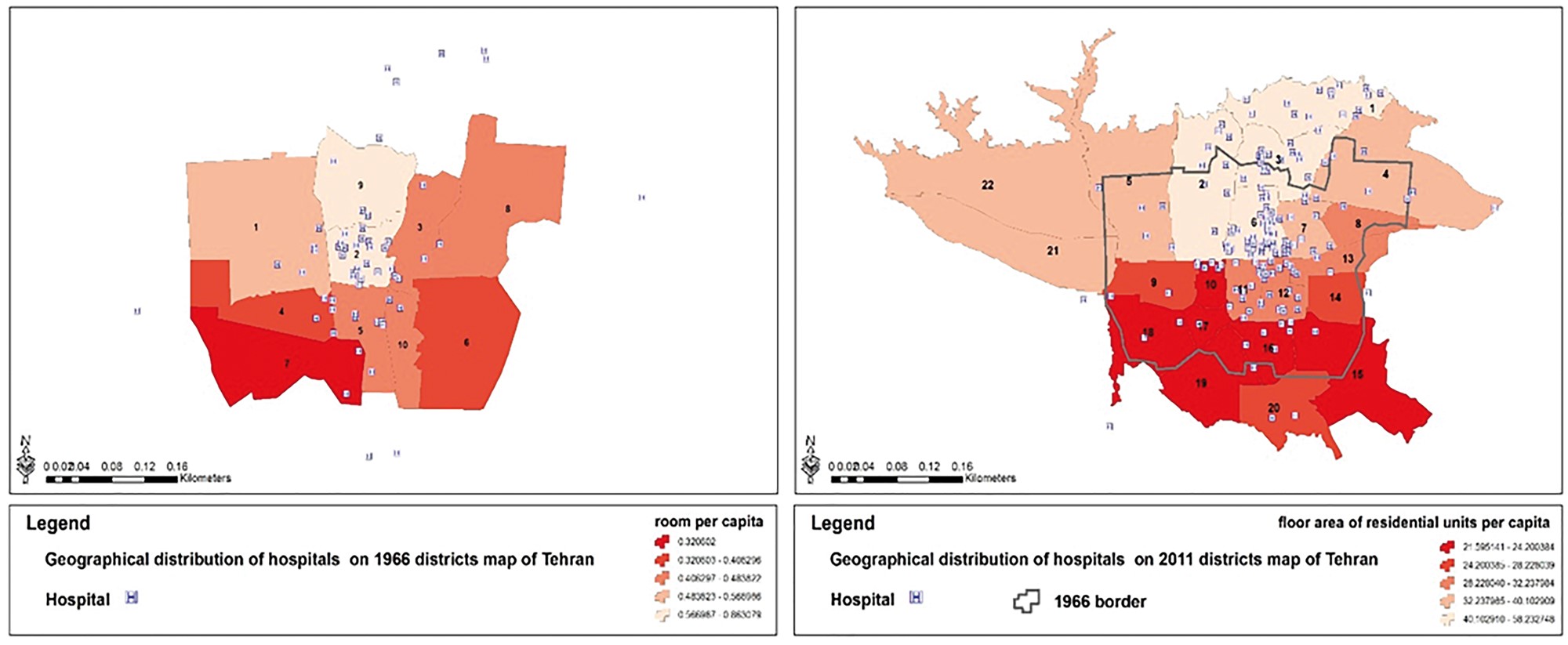 Health Policy Plan, Volume 32, Issue 5, June 2017, Pages 669–675, https://doi.org/10.1093/heapol/czw172
The content of this slide may be subject to copyright: please see the slide notes for details.
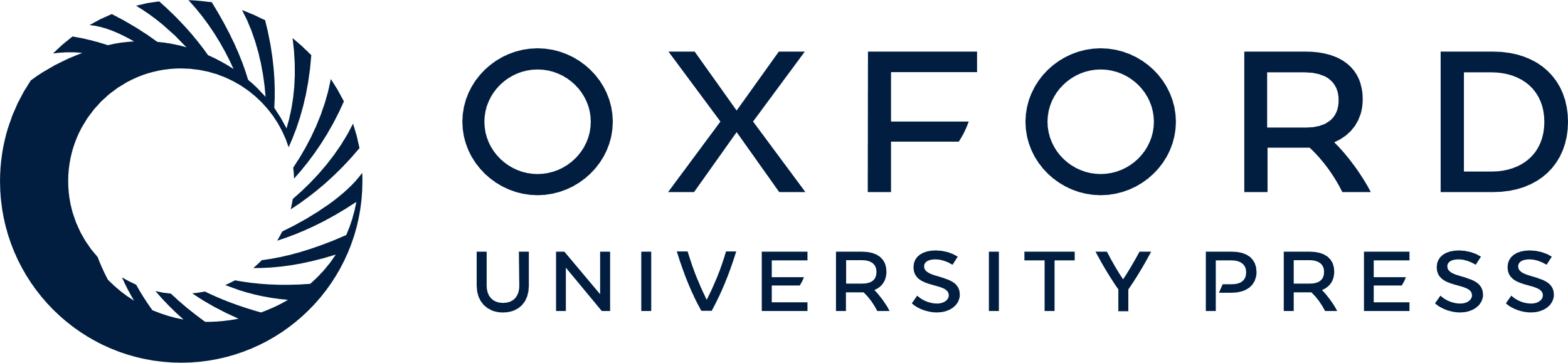 [Speaker Notes: Figure 1. Geographical distribution of hospitals during 1966 and 2011 in districts of Tehran


Unless provided in the caption above, the following copyright applies to the content of this slide: © The Author 2017. Published by Oxford University Press in association with The London School of Hygiene and Tropical Medicine. All rights reserved. For permissions, please e-mail: journals.permissions@oup.com]
Figure 2. Geographical distribution of private hospitals during 1966, 1976 and 2011 in districts of Tehrann
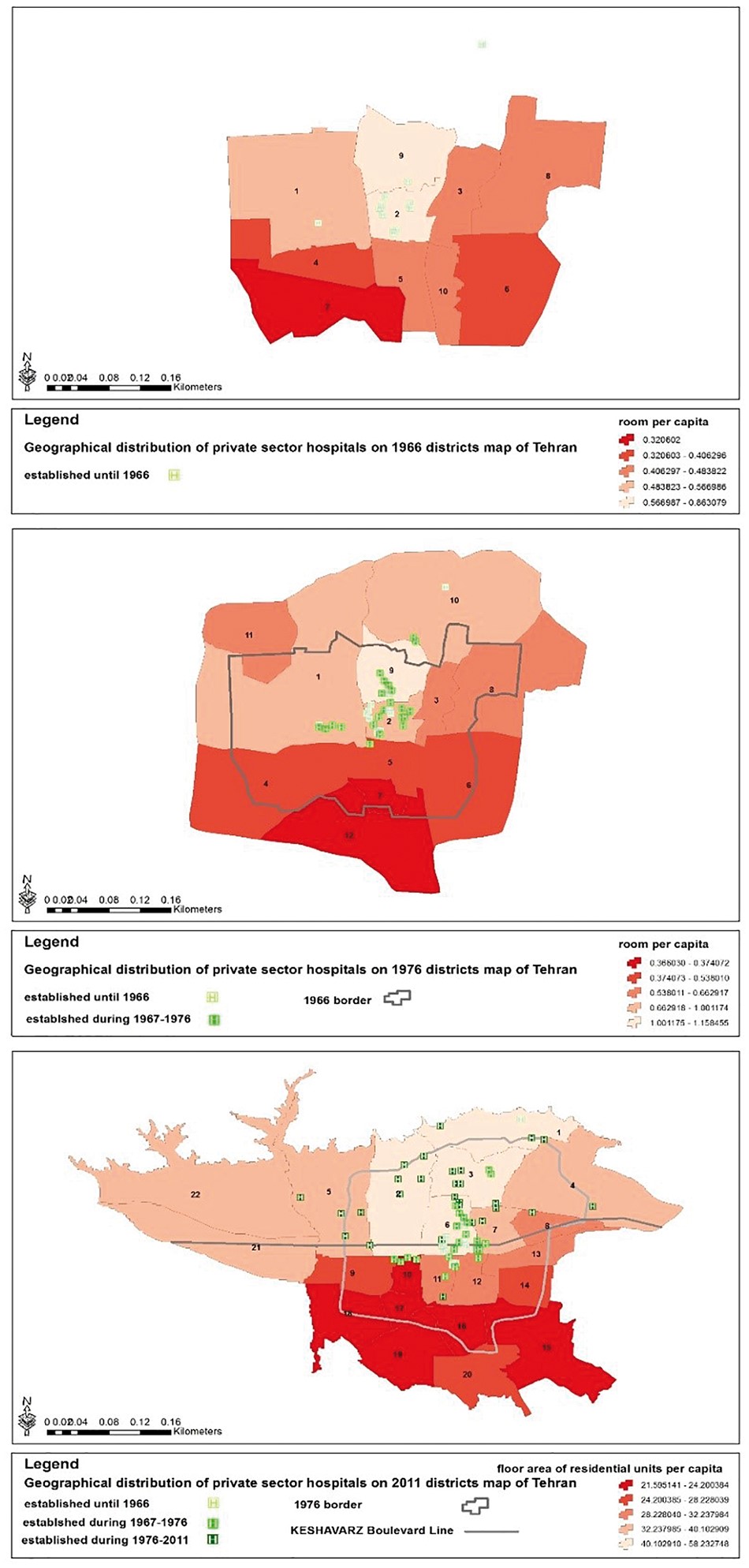 Health Policy Plan, Volume 32, Issue 5, June 2017, Pages 669–675, https://doi.org/10.1093/heapol/czw172
The content of this slide may be subject to copyright: please see the slide notes for details.
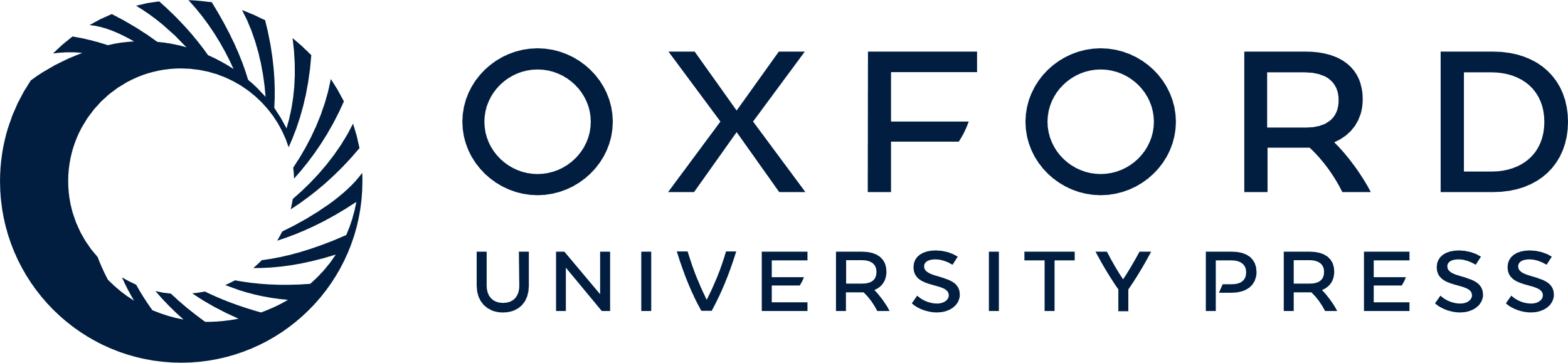 [Speaker Notes: Figure 2. Geographical distribution of private hospitals during 1966, 1976 and 2011 in districts of Tehrann


Unless provided in the caption above, the following copyright applies to the content of this slide: © The Author 2017. Published by Oxford University Press in association with The London School of Hygiene and Tropical Medicine. All rights reserved. For permissions, please e-mail: journals.permissions@oup.com]